Нахождение корней квадратного уравнения
Цели урока
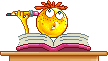 Образовательная: формирование умения систематизировать и ориентироваться в полученных знаниях , свободно владеть ими;
Воспитательная: формирование навыков самоконтроля и взаимоконтроля;
Развивающая: развитие внимания, памяти, познавательного интереса к математике, умения рассуждать и аргументировать свои действия.
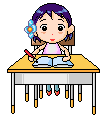 Тип урока
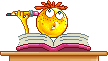 Урок – смотр знаний
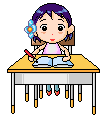 Ход урока
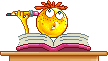 Устная работа
Сформулируйте определение квадратного уравнения
Квадратным уравнением называется уравнение вида
 
Назовите формулы неполных квадратных уравнений.
Формулы неполных квадратных уравнений: 

Почему они называются неполными квадратными уравнениями?
Квадратное уравнение                                называется неполным, если хотя бы один из коэффициентов b или  c  равен нулю
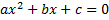 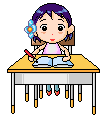 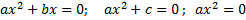 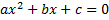 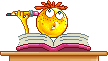 Как вычислить дискриминант квадратного уравнения

Чему равны корни квадратного уравнения


Какое квадратное уравнение называется приведенным
Квадратное уравнение вида                          называется приведенным.  В этом уравнении первый коэффициент равен 1
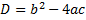 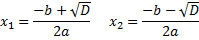 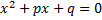 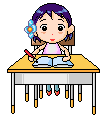 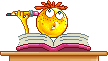 2. Составьте квадратное уравнение, которое имеет следующие коэффициенты:
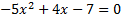 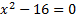 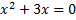 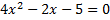 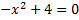 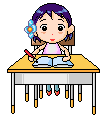 3. Игра «Ромашка»
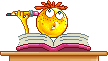 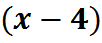 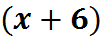 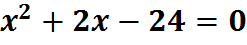 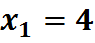 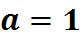 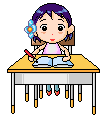 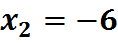 Составьте по данным компонентам квадратное уравнение
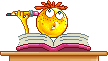 4. При каком значении a уравнение                      имеет один корень.
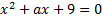 Проверь :  если уравнение имеет один корень, значит его дискриминант больше нуля.
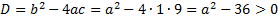 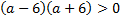 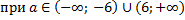 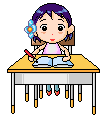 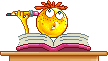 5. Составьте квадратное уравнение, в котором сумма  p и произведение  g его   корней равны
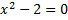 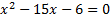 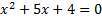 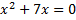 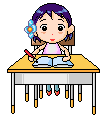 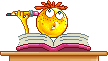 6. Решите задачу:  Произведение двух натуральных чисел равно 273. Найдите эти числа, если одно из них на 8 больше другого.
Решение: пусть X – одно число, тогда второе – (Х+8) . Так как их произведение рано 273, то получим уравнение:
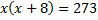 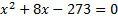 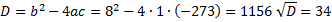 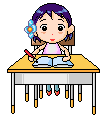 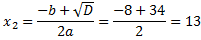 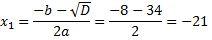 -21 не удовлетворяет условию задачи;
13 – одно число; 13+8=21 – второе число 
Ответ: 13 и 21
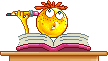 7. Самостоятельная работа
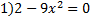 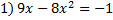 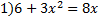 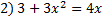 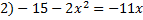 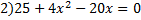 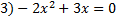 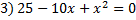 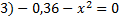 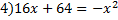 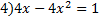 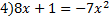 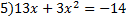 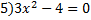 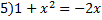 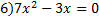 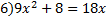 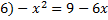 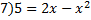 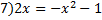 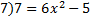 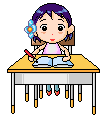 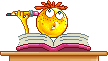 Ответы
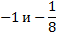 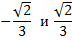 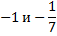 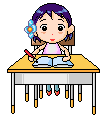 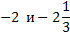 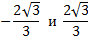 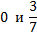 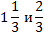 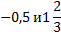 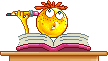 Подведение итогов 
На сегодняшнем уроке мы с вами повторили следующие вопросы:
 Определение квадратного уравнения;
 Полные и неполные квадратные уравнения; 
 Приведенное квадратное уравнение;
 Формула корней квадратного уравнения; 
 Зависимость числа корней квадратного уравнения от дискриминанта;
 Теорема Виета;
 Решение задач с использованием квадратного уравнения
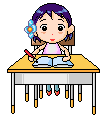 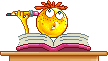 Домашнее задание: повт. П. 22-24; решить № 572; 580(б;г;д;ж); 584; 590 (подготовка к контрольной работе №5 по теме «Квадратные уравнения»
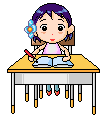 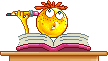 Урок окончен.
 Всем большое спасибо
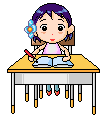